فصل دوم

برآورد مقادیر حد برای سطح آب
1
مقدمه
2
برآورد مقادیر
3
ارزیابی خسارت
خسارت سیل و سطح آب
4
خسارت مادی و غیرمادی
5
4/33
6
نتیجه گیری
داده های سطوح آب مشاهده شده
داده های سطح آب از موسسه مکانیک در ویتنام در این آنالیز استفاده شدند. این داده ها دارای تفکیک پذیری زمانی 6 ساعته (برای ایستگاه ها) و 24 ساعته (26 ایستگاه) برای دوره 1990 تا 2001 هستند. بخش ایستگاهها  شامل دلتای رود رد بوده و سال های کامل را پوشش می دهد (19 ایستگاه) و بخشی شامل حوضه رود رد در ویتنام است و دوره 1 ژوئن تا 15 اکتبر را پوشش می دهد. فرض بر این است که  دوره دوم بیانگر فصل سیلاب بوده و رویداد های مهم افزایش سطح آب در این فصل رخ می دهد.
1
مقدمه
2
برآورد مقادیر
3
ارزیابی خسارت
خسارت سیل و سطح آب
4
خسارت مادی و غیرمادی
5
5/33
6
نتیجه گیری
مقادیر درجه بندی شده سطح آب سالانه
ماکزیمم سطح سالانه آب برای نشان دادن سیلاب هاب سالانه استفاده می شوند. جهت بدست اوردن ماکزیمم سالانه متوسط، نقادیر اصلاح شده به صورت ذیل استفاده می شوند:



 متوسط ماکزیمم سالانه را می توان  با میانگین گیری مقادیر ایستگاهها در استان خاص برای یک سال ویژه حاصل کرد.
1
مقدمه
2
برآورد مقادیر
3
ارزیابی خسارت
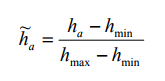 خسارت سیل و سطح آب
4
خسارت مادی و غیرمادی
5
6/33
6
نتیجه گیری
آنالیز سطوح آب سالانه
شکل 1 ماکزیمم سطح آب سالانه برای 3 تا 5 ایستگاه در سه استان برای دوره 1990 تا 2001 را نشان می دهد (های دونگ، تای بین و توین گانک). درواقع، مقادیر براوردی برای هر سال معین و در چارچوب یک استان خاص بایستی در مجاورت یکدیگر باشند.سپس، سطوح آب ایستگاه های مختلف همبستگی بالایی دارند بدین معنی که  سیلاب های نسبتا بزرگ در یک سال در هر ایستگاه به وقوع می پیوندند.
1
مقدمه
2
برآورد مقادیر
3
ارزیابی خسارت
خسارت سیل و سطح آب
4
خسارت مادی و غیرمادی
5
7/33
6
نتیجه گیری